VIKTIMOLOGIE
Charakteristika kriminologie, předmět, pojem a význam 
Stav, struktura a dynamika kriminality 
Vznik kriminologie, historické směry
Uveďte jednotlivé kriminologické školy, jejich charakteristiku
Vznik čsl. Kriminologie, prameny
Faktory kriminality, příčiny a podmínky kriminality
Speciální a obecná prevence
Osobnost pachatele trestných činů, pojem a struktura osobnosti
Kriminogenní faktory formování pachatele, typologie pachatelů
Recidiva, pojem, vývoj názorů na recidivu
Příčiny recidivy, prevence
Viktimologie, pojem, předmět zkoumání
Význam viktimologie pro trestní právo
Proces viktimizace, pojem viktimnosti
Kriminalita mládeže, fenomenologie a etiologie kriminality mládeže
Prevence a profylaxe kriminality mládeže
Návykové látky, alkoholová a nealkoholová toxikománie
Organizovaná kriminalita, pojem, význam, druhy
Stav, prognosa a prevence organizované kriminality, mezinárodní aspekt
Viktimologie
Z lat. victima = oběť
Oběť a její biosociální a psychologické charakteristiky, proces viktimizace, vztahy mezi obětí a pachatelem, role obětí v průběhu vyšetřování a soudního projednávání trestného činu, pomoc obětem, prevence viktimizace
Oběti pouze fyzické osoby x trestní „poškozený“
Širší a užší pojetí
Historie viktimologie
Ještě po WW2 se oběťmi tr.č. nezabývali politici, zákonodárci, justiční orgány, média ani veřejnost. I kriminologie orientovaná na pachatele.
Zakladatel Hans von Hentig (1948) „Zločinec a jeho oběť“: zločin je dynamická interakce mezi pachatelem a obětí, podíl oběti na své viktimizaci
->M. Wolfgang* -> M. Amir 
B. Mendelsohn: míru viny oběti lze u každého zločinu vystihnout a kvantifikovat, škálová typologie obětí
Morální problém přiznání viny obětí = sejmuti odpovědnosti pachatele?
[Speaker Notes: *vraždy ve Filadelfii 1948-1952, 26%obětí vyprovokovalo násilí
Amir jeho student , znásilnění poč. 70.let]
Viktimologie
Pozitivistická – snaha nalézt a objektivně popsat významné faktory ovlivňující viktimizaci (vlastnosti oběti, char. chování o., situační proměnné)
Výzkum snadno uchopitelné kriminality (veřejný sektor, pouliční kriminalita, snadno formulovatelné „rady“)
Radikální – strukturální činitelé související se samou podstatou a třídní organizací společnosti
Kritická – komu a za jakých okolností je dopřáno nárokovat si postavení oběti
Kriminalistická viktimologie – oběť jako zdroj informací o tr.č.*
[Speaker Notes: * poč. 21. stol., Zkoumá oběť jako původce a nositele stop a na základě vztahů mezi obětí a pachatelem vytváří postupy k jeho usvědčení. Role obětí při oznamování trestných č., výslech svědků – poškozených, spolupráce s obětí při rekognici, rekonstrukci tr.č., při vyšetřovacím pokusu]
Viktimnost
Stupeň pravděpodobného rizika (disponovanost), že se jednotlivec nebo určitá skupina stane obětí tr. č.
V zahraniční literatuře též náchylnost k viktimizaci
Ovlivňující faktory:
Věk
Profese
Sociální charakteristika
Somatické a psychické handicapy
Životní styl
Psychické vlastnosti
Potenciální oběť
Viktimnost
N. Christie (1986) 6 znaků „ideální oběti“ 
Nápadně slabší
Ctnostné chování
Nenese žádnou vinu
Mezi obětí a pachatelem neexistuje vztah (tr.č. se odehraje pouze jednou)
Pachatel vzorem špatnosti
Vhodné spojení moci, vlivu a sympatií, aby získala plnohodnotný status oběti (důvěryhodnost)
Podobně vybírají média
Viktimizace
Proces, v němž se potenciální oběť stává obětí skutečnou
Dominantní role pachatele (překrývá se s problémem kriminogeneze, zkoumán i v rámci učení o pachateli a etiologii kriminality)
Viktimologie se zabývá 3 problémy:
Chování oběti (míra provokace, reakce na ohrožení)
Vztah oběť – pachatel (objektivní - sousedství, subjektivní – milenci, obch. partneři)*
Index viktimizace – počet obětí ve sledovaném časovém úseku (1, 5 let) připadající na určitý počet (100) obyvatel žijících na určitém území (stát, město…) dle druhů tr.č.
[Speaker Notes: *vraždy – jen 1/5 cizí osobou, 2/5 velmi blízký vztah, 2/5 se znali
Loupeže – 59% (23%blízký vztah, 36% povrchní)
Sexuální trestné činy – až 70% (znásilnění 31% blízký vztah)]
Újma způsobená oběti
Dle předmětové podstaty: újma na životě, zdraví, majetku,psychice (úzkost,sebelítost, nedůvěra k lidem…), cti, sociálním postavení (v rodině, zaměstnání, v okolí)
Trvání krátkodobé, dlouhodobé, celoživotní
Dle napravitelnosti škody – odstranitelné, nenapravitelné, vzrůstající
Dle bezprostřednosti – primární (mající přímou souvislost s konkrétním trestným činem), sekundární (vzniká v návaznosti na ukončený tr.č.)
Primární a sekundární viktimizace
Sekundární viktimizace
Může i převýšit újmu primární 
Zdroje sekundární viktimizace:
Pachatel (zastrašování)
Sociální prostředí (bulvár, rodina…)
Orgány činné  trestném řízení (opakované výslechy)
TŘ o výslechu svědků mladších 15let, o utajení identity svědka

Souvislost mezi viktimizací a následným kriminálním vývojem?
Typologie obětí
H. Hentig, B. Mendelsohn, E.A.Fattah  aj.
B. Holyst: Oběti, které svou viktimizaci
zavinili 
Individuálně (oběť – provokatér)
Příslušností k rizikové negativně hodnocené skupině (prostitutka)
nezavinili
individuálně (pomoc v nutné obraně)
Příslušností k rizikové pozitivně hodnocené skupině (policista)
Typologie obětí
Skrytá oběť
Predestinovaná oběť
Předstírající oběť
Hypertrofující oběť
Dobrovolná oběť
Oběť recidivista

Nepřímá oběť
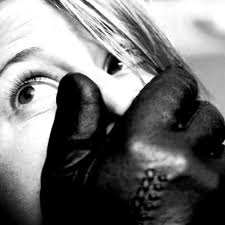 Nepříznivé faktory viktimizace
Izolace
Nedostatek finančních zdrojů
Opakovaná viktimizace
Neschopnost čelit útočníkovi
Životní události s negativním dopadem na život oběti
Pomoc obětem trestného činu
Kompenzace oběti peněžitou pomocí
Většinou stát
1. program kompenzace poskytované státem  1964 Nový Zéland; dále 1966 USA (Kalifornia), 1967 Austrálie a Kanada…, 1997 ČR
Dobrovolné organizace
Pomoc obětem trestného činu
60. a 70.léta 20.st. Hnutí za zpřísnění represe (USA)*
GB: 1974 Bristol, Victim Support – respekt, uznání  a podpora obětí, zprostředkování informací o vývoji vyšetřování, pomoc při uplatňování nároků na finanční odškodnění. 
Veliký rozvoj, spolupráce s policií při „hledání“ klientů
GB v 70. letech pod vlivem feminismu další sdružení**
Weisser Ring (D)
Deklarace OSN
[Speaker Notes: *Sdružení rodičů zavražděných dětí, Sdružení rodin a přátel obětí vražd…, zpravidla nebyla orientována na přímou pomoc konkrétním obětem trestných činů
**nejznámější  Women´s Refuge movement – azyl pro ženy a děti domácího násilí
Rape Crisis Centres – psych., lékařská a právní pomoc]
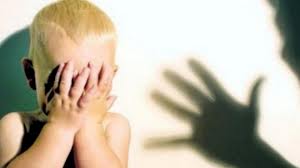 Pomoc obětem trestného činu v ČR
Bílý kruh bezpečí – zal. 1991, o.s.
Pomoc obětem kriminality, prevence, domácí násilí, legislativní návrhy ke změně
Od r. 1996 členem Evropského fóra služeb obětí (centrum k výměně informací, zal. 1989)
Fond ohrožených dětí
Linky důvěry
Poradny pro řešení partnerských krizí a domácího násilí (DONA 2011)
Význam viktimologie pro trestní právo
TP HMOTNÉ
Svolení oběti s činem jako okolnost vylučující protiprávnost
Polehčující a přitěžující okolnosti při výměře trestu (osobní charakteristiky oběti)
Význam viktimologie pro trestní právo
TP PROCESNÍ
Možnost podat trestní oznámení, příp. vyvolat trestní stíhání
Postavení poškozeného jako procesní strany a adhezní řízení
Odklon (diversion) – podmínkou uplatnění je náhrada škody
	- morální satisfakce oběti, otupení konfliktu
	- i stanovisko poškozeného
Podmíněné zastavení trestního stíhání
Narovnání
Přijaté mezinárodní dokumenty*
[Speaker Notes: *OSN: Declaration of the Basic Principles of Justice for Victims of Crime and Abuse of Power (1985), The Handbook on Justice for Victims (1999)
Rada Evropy: Convention on State Compensation for Victims of Violent Crime (1983)
A jiné]
Hnutí restorativní (obnovující) justice
Alternativní cesta k tradiční trestněprávní reakci na zločin
Potřeba oběti co nejdříve a nejlépe neformální cestou morální a materiální zadostiučinění
Poprvé v 70. letech USA a GB – mediace
V 80. a 90. letech zapojení i soc. okolí oběti a komunity dotčené deliktem
=> proces, ve kterém oběť, pachatel a/nebo jakýkoliv další jedinec nebo člen komunity dotčený zločinem aktivně participuje na společném řešení jeho důsledků
Od poč. 90 let v ČR, 2000 přijetí zákona O probační a mediační službě
Restorativní východiska zdůrazňována při práci s mladistvými
Klasická, trestající justice
Restorativní justice
TČ je prohřeškem proti osobě a narušením osobních vztahů

Porušení normy vytváří závazky a povinnosti

K naplnění spravedlnosti dochází za účasti poškozeného, pachatele a členů komunity, kteří usilují o obnovu narušeného stavu a vztahů
Potřeby poškozeného a odpovědnost pachatele v procesu nápravy
TČ je primárně porušením práva a prohřeškem proti státu
Porušením zákona vzniká vina

Spravedlnost je naplněna uznáním viny pachatele a jemu uložené újmy (trestu)

Hlavní zřetel kladen na potrestání pachatele podle zásluhy
Postupy restorativní justice
Mediace
Dobrovolné setkání oběti a pachatele za přítomnosti vyškolené osoby
Dohoda o nápravě
Rodinné skupinové konference
Kořeny v praktikách Maorů, 1989 zákon zaměřený na dětské pachatele
Také Austrálie, USA, GB
Trestající a ozdravné kruhy 
Důraz na pocity skupinové soudržnosti a odpovědnost komunitě
Komunitní restorativní rady – soudně přidělená rada proškolených dobrovolníků
Restorativní justice - shrnutí
Pozitivně hodnoceno oběťmi  (80%) i pachateli (86%)
Pozitivní vliv na pachatele – předcházení recidivě
 lze uplatňovat pouze ve vhodných případech
Výhradně dobrovolně
Potřeba vzájemného prolínání a ovlivňování s klasickou justicí
Viktimologie a prevence kriminality
Zobecněním výsledků výzkumů
Situační prevence
Osvěta, jak se vyhnout kriminogenní situaci
Jak se chovat při útoku pachatele
Výcvik sebeobrany a technické obranné prostředky
Pozor na zveličování nebezpečí – strach - zbrojení
úkol
Organizace pro pomoc obětem trestného činu v ČR
Rozšiřující literatura
Čírtková, L. (2014). Viktimologie pro forenzní praxi. Praha: Portál.
Čírtková, L. (2013). Forenzní psychologie. Plzeň: Aleš Čeněk.